স্বাগতম
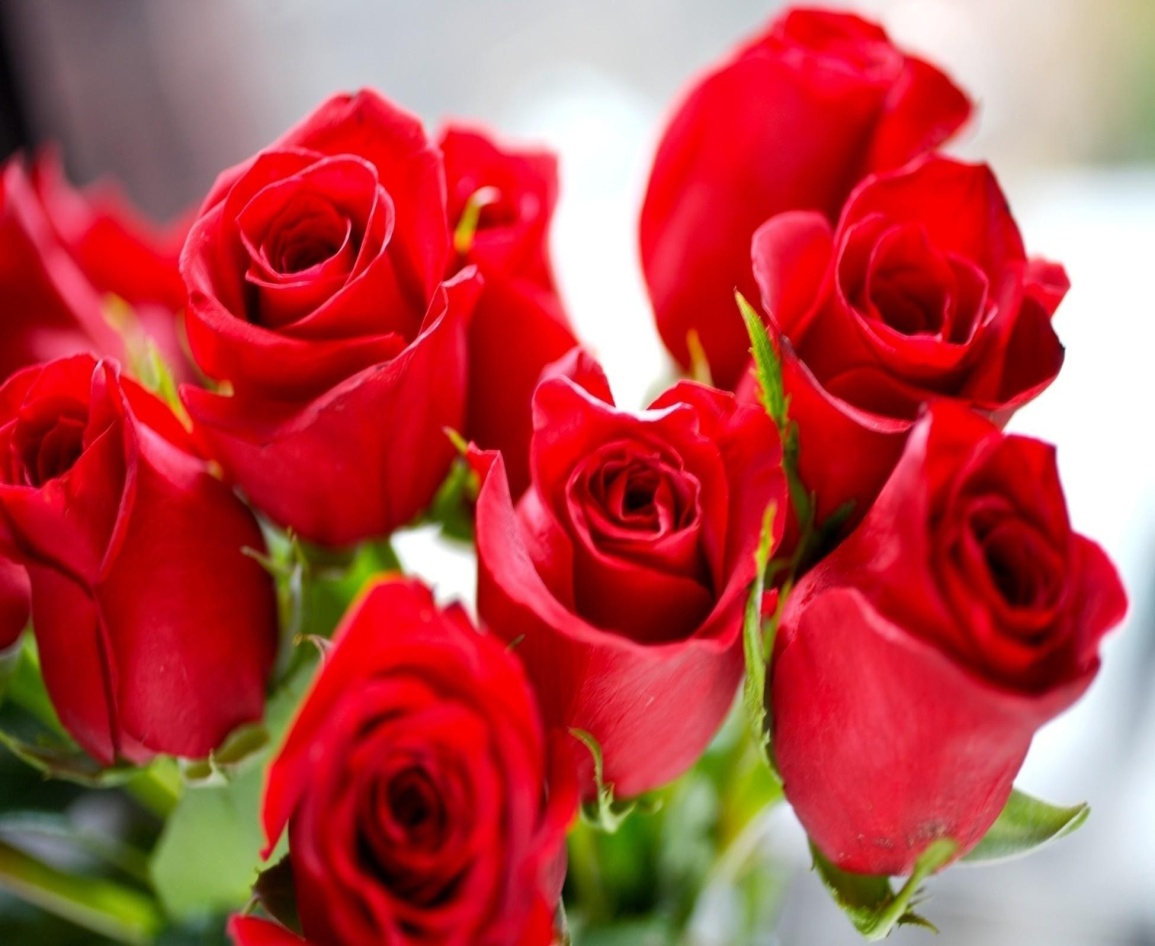 পরিচিতি
মোঃআলমগীর হোসেন
 জুঃইন্সট্রাক্টর ওয়েল্ডিং 
টি.এস.সি-মেহেরপুর
ক্লাশ-দশম
বিষয়- ওয়েল্ডিং- ২ (২য় পএ)
অধ্যায় -১৩
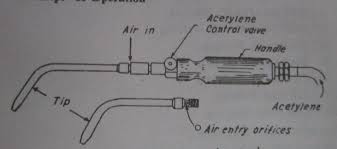 GAS WELDING TORCH
্মিডিয়াম ফিল্ম ফেদার
5700●F
আউটার ফেদার
৬৩০০●F
5850●F
OXY-ACYTYLINE FLAM
ঈনার কোন-
শিখনফল
*গ্যাস শিখা জালাতে পাড়বে।
*কোণ মেটাল এর জন্য কোন শিখা উপযুক্ত তা  বলতে পাড়বে।
দলীয় কাজ

*শিক্ষার্থীরা বিভিন্ন অক্সি-এসিটিলিন শিখা চিহ্নিত করতে পাড়বে।
মূল্যায়ন
*গ্যাস ওয়েল্ডিং কি?
*অক্সি-এসিটিলিন শিখা কি?
* অক্সি-এসিটিলিন শিখা কত      প্রকার ও কি কি?
বাড়ির কাজ           

*অক্সি-এসিটিলিন শিখার তাপমাত্রা চিনবে এবং ছবি আঁকবে।
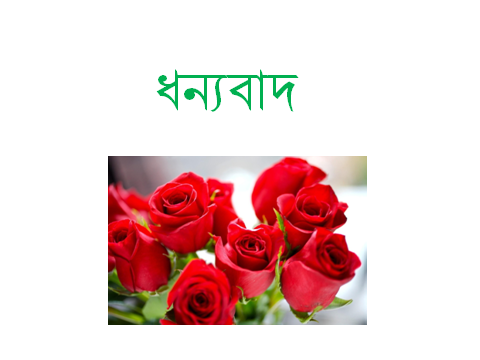 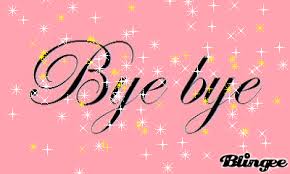